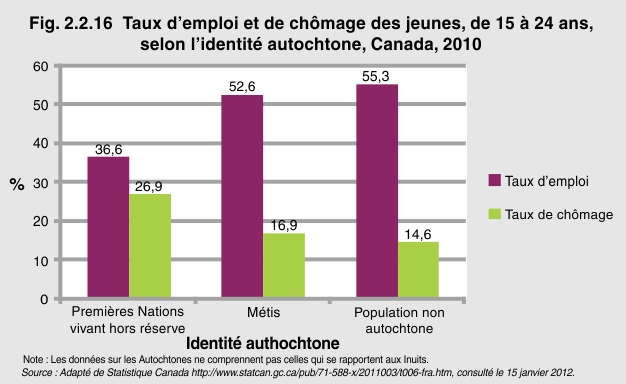 [Speaker Notes: En 2010, le taux de chômage était de 26,9 % chez les jeunes des Premières Nations vivant hors réserve et de 16,9 % chez les Métis.  Il s’établissait à 14,6 % parmi leurs homologues non autochtones. 

Le taux d’emploi des jeunes des Premières Nations vivant hors réserve se chiffrait à 36,6 % et celui des jeunes Métis, à 52,6 %.]